Ζητήματα Εκπαιδευτικής Πολιτικής - Μεθοδολογία Ανάλυσης των Εκπαιδευτικών Θεσμών
ΟΜΑΔΑ Α:
Καλουδη ΜΑΡΙΑ μαγδαληνη
Κοντομηνα ειρηνη
Παπαγεωργιου γιαννα
Πουλαντζακιδου ελενη
Διδασκουσα:​
ΕΥΗ ΖΑΜΠΕΤΑ
0 ορθόδοξος χριστιανισμός φαίνεται να έχει έντονη & σημαντική παρουσία στο ελληνικό σχολείο:
Αντανακλάται σε:
Εκπαιδευτικές πρακτικές & τελετουργίες 
Κάθε πρωί προσευχή (ενισχύει την ταύτιση του σχολείου με την ορθόδοξη πίστη) 
Θρησκευτικά σύμβολα στις σχολικές αίθουσες (υποδηλώνει την κυρίαρχη θρησκευτική ταυτότητα του σχολείου, το "εμείς'', δηλαδή η ορθόδοξη κοινότητα)
Αγιασμός 
Εκκλησιασμοί
Σχολικές εορτές με θρησκευτικές αναφορές
ΔΗΜΙΟΥΡΓΟΥΝ ΣΥΝΘΗΚΕΣ ΕΞΑΙΡΕΣΗΣ ΣΕ ΔΗΜΟΣΙΟ ΣΧΟΛΕΙΟ
Ποια είναι η θέση της θρησκείας   στο ελληνικό σχολείο;
Πώς η θρησκεία τοποθετείται στο δημόσιο χώρο;
ΑΠΑΛΛΑΓΗ
ΕΠΗΡΕΆΖΕΙ ΤΗΝ ΠΟΙΌΤΗΤΑ ΤΗΣ ΔΗΜΟΚΡΑΤΊΑΣ ΤΩΝ ΘΕΣΜΏΝ
ΚΥΡΙΑΡΧΙΑ ΘΡΗΣΚΕΙΑΣ
Η δημοκρατία πλήττεται την στιγμή που όσοι μαθητές δεν ανήκουν στην επικρατούσα θρησκεία, αναγκάζονται να εξαιρεθούν από τυπικές και ουσιαστικές σχολικές δραστηριότητες, που συνιστούν συστατικό στοιχείο της ελληνικής σχολικής κουλτούρας.
π.χ. προσευχή (κάθε πρωί),  απαλλαγή από το ΜτΘ
Η εγκαθιδρυμένη θρησκευτική ιεραρχία στη χώρα μας θεωρεί αυτονόητη την κυριαρχία της επικρατούσας θρησκείας, ενώ ακόμη θεωρεί ότι κάθε μαθητής και μαθήτρια είναι φορέας μιας θρησκευτικής παράδοσης και μπορεί να κατανοήσει τον εαυτό του με θρησκευτικούς όρους.
π.χ. ορκωμοσία
Ο εξαναγκασμός σε έμμεση δημόσια αποκάλυψη του θρησκεύματος του ατόμου, για την μη παρακολούθηση του μαθήματος των θρησκευτικών, συνιστά παραβίαση της θρησκευτικής ελευθερίας
παραβίαση προσωπικών  δεδομένων
ΤΟ ΜΑΘΗΜΑ ΤΩΝ ΘΡΗΣΚΕΥΤΙΚΩΝ
Ομολογιακό περιεχόμενο, όπου οι διδάσκοντες και οι διδασκόμενοι παρουσιάζονται ως πιστοί 
Επιδιώκει να διαμορφώσει και όχι να καλλιεργήσει όπως επιτάσσει το σύνταγμα τη θρησκευτική συνείδηση των μαθητών
2 ώρες/ εβδομάδα , 10 χρόνια , δεν έχει στόχο τον θρησκευτικό εγγραματισμό, καθώς δεν εξετάζει το θρησκευτικό φαινόμενο από ιστορική ή κοινωνιολογική σκοπιά
Δεν είναι πλουραλιστικό -όπως υποστηρίζεται- δίνει έμφαση στην Ορθοδοξία 
Δογματικό περιεχόμενο ως αλήθεια - ομολογία πίστης
Μέθοδος διδασκαλίας  του μαθήματος, δεν αποτελεί μια αφηγηματική απόδοση του περιεχομένου, αλλά επιδιώκει να εμπλέξει ενεργά τους μαθητές σε βιωματικές δραστηριότητες με βασικό άξονα το θρήσκευμα.
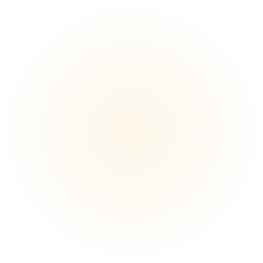 Η Σύγκρουση Γύρω από το Μάθημα των Θρησκευτικών στην Ελλάδα
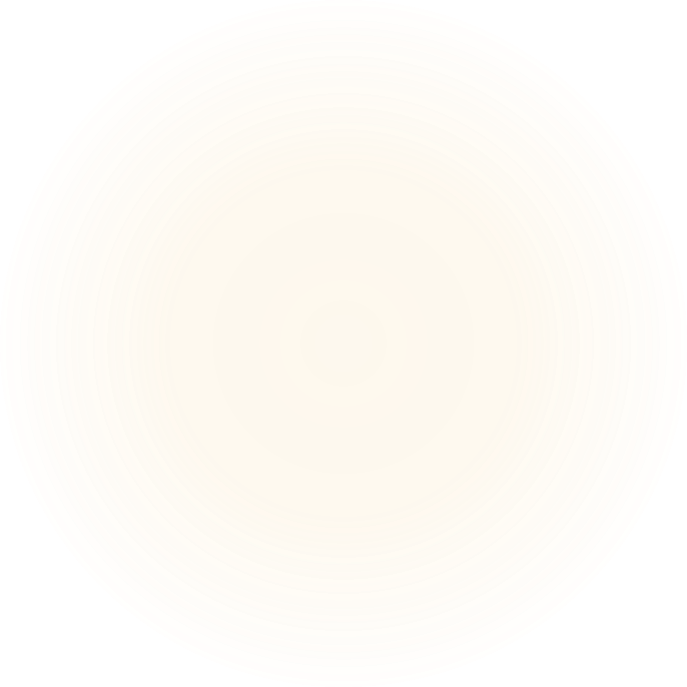 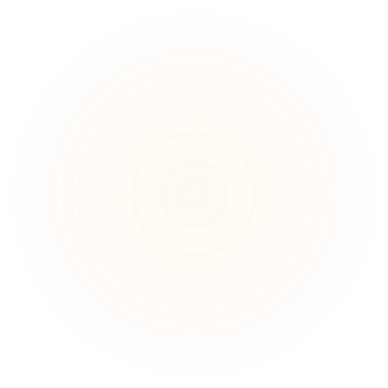 Αιτίες και συνέπειες των αλλαγών στα                                  Αναλυτικά Προγράμματα
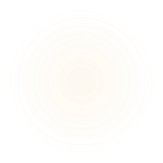 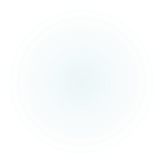 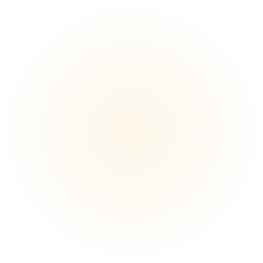 Εισαγωγή
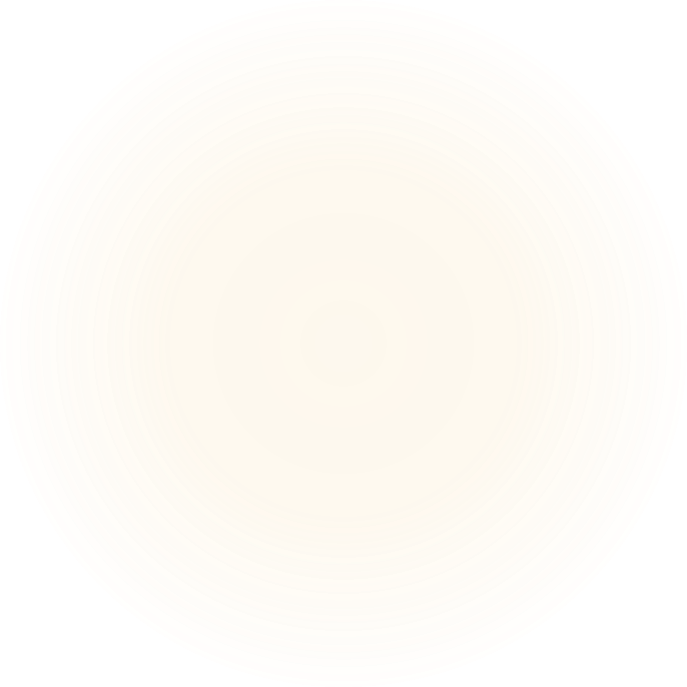 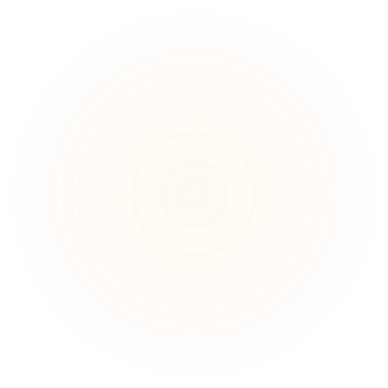 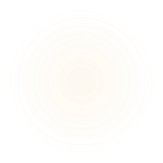 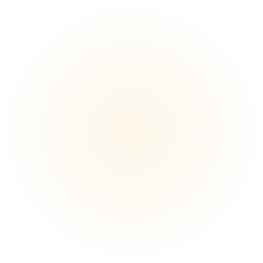 Το ΜτΘ πριν το 2015
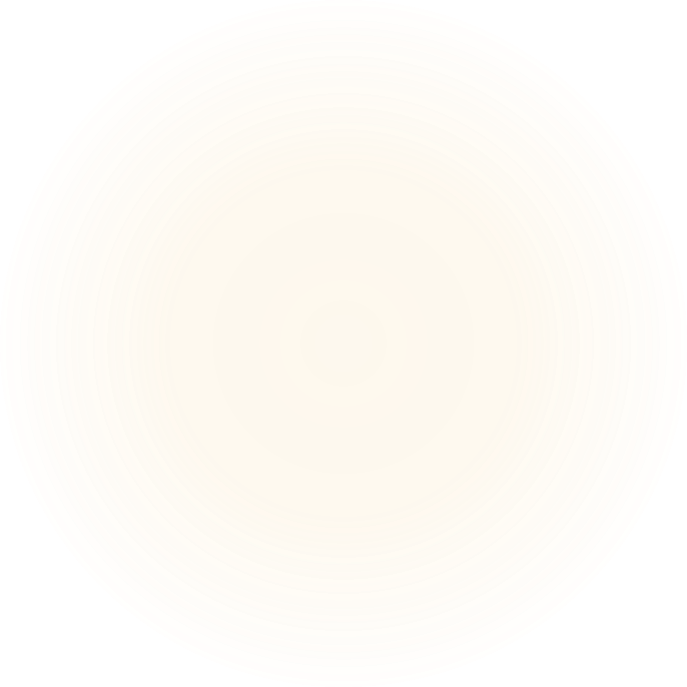 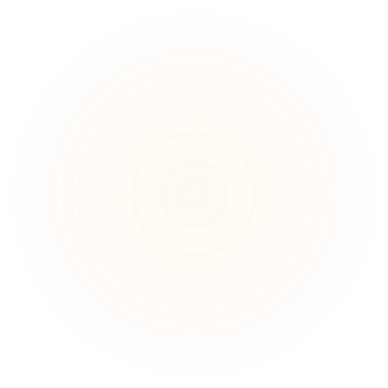 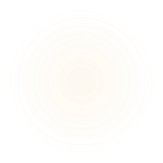 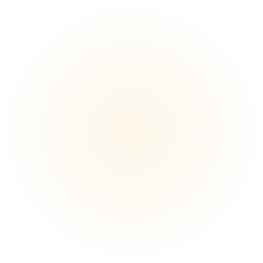 Το ΜτΘ πριν το 2015 (Πρώτη Αναμόρφωση του Μαθήματος Θρησκευτικών)
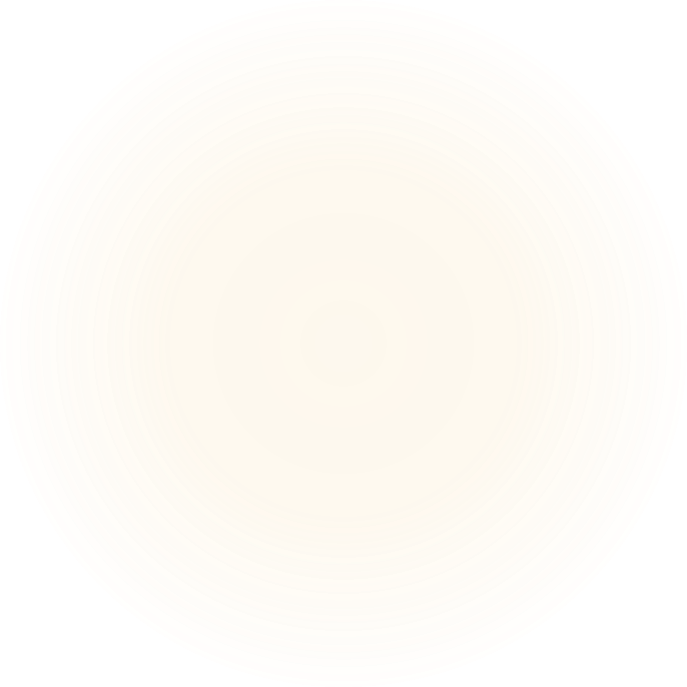 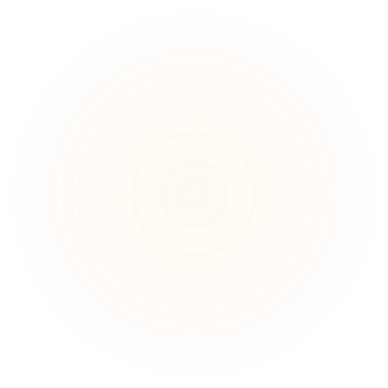 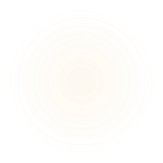 Η Εξέλιξη του Μαθήματος των Θρησκευτικών στην Ελλάδα: Από τον Ομολογιακό Χαρακτήρα στην Πολυφωνική Προσέγγιση (2015-2019)
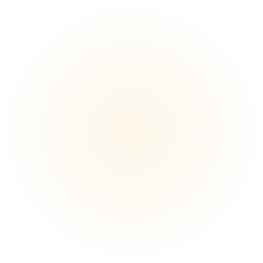 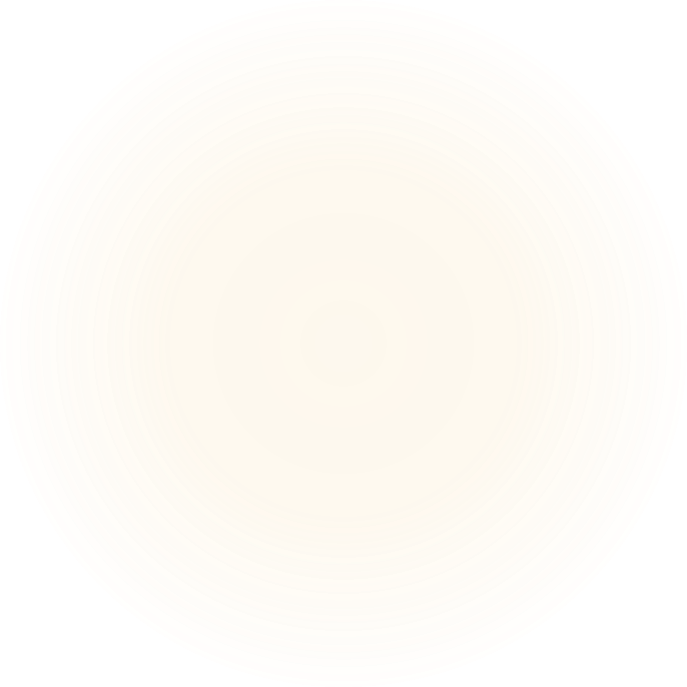 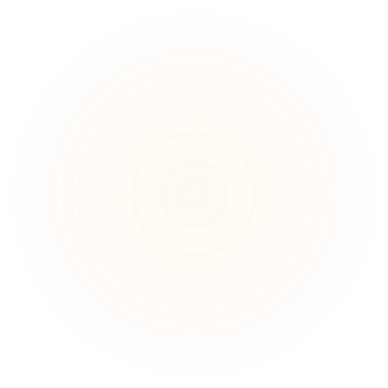 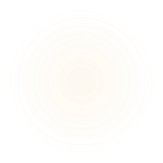 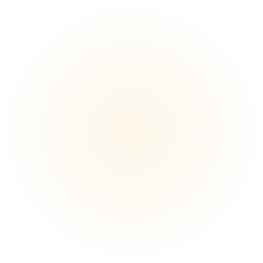 Αντίκτυπος στην Εκκλησία
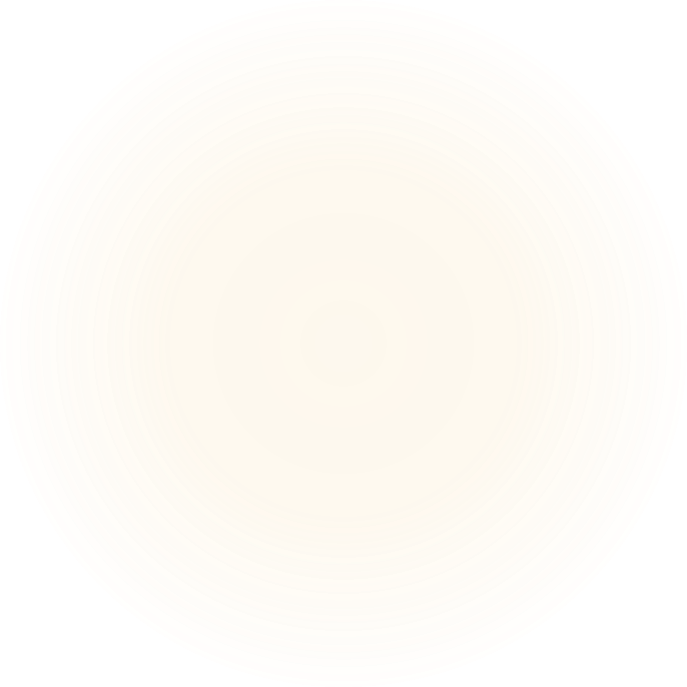 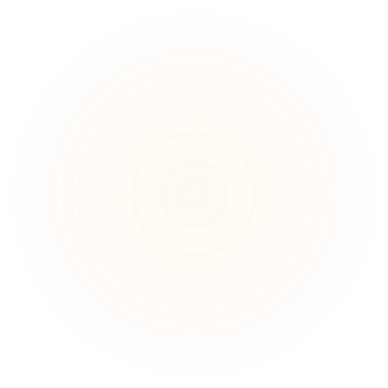 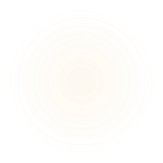 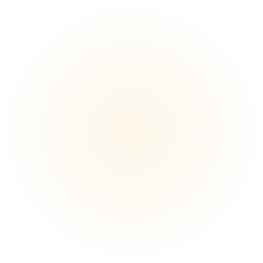 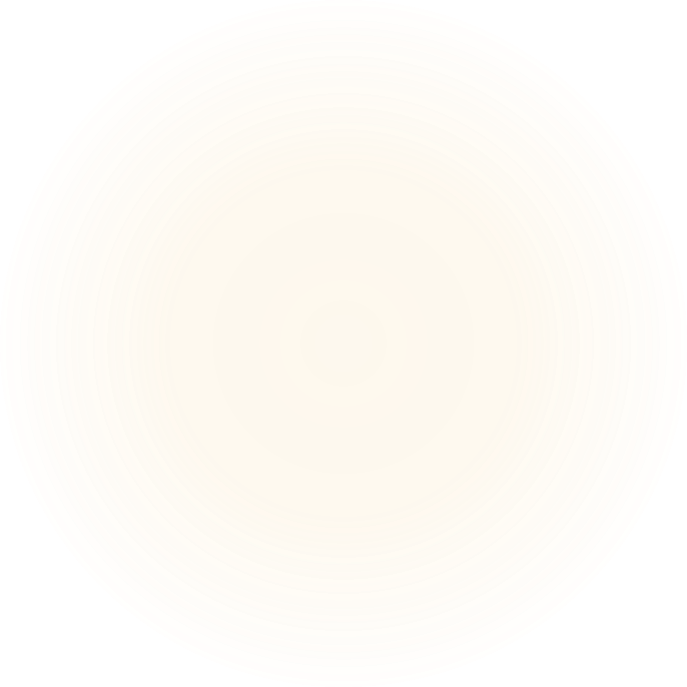 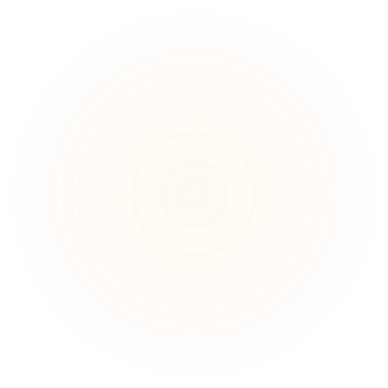 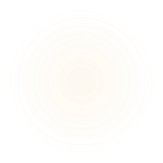 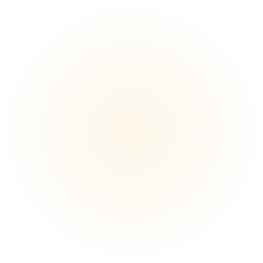 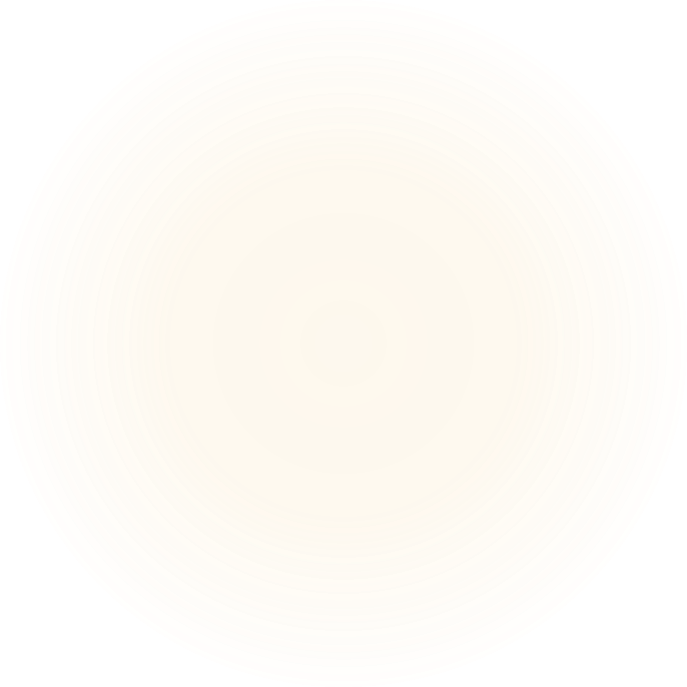 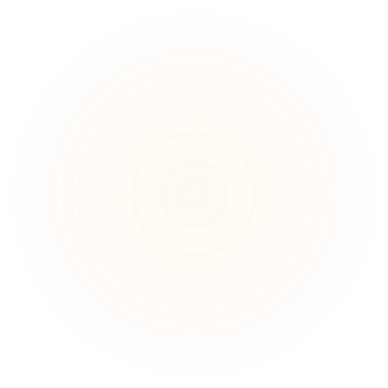 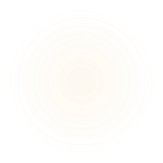 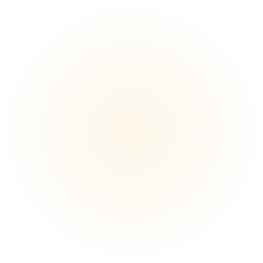 Πολιτικές Θέσεις για το Μάθημα των Θρησκευτικών
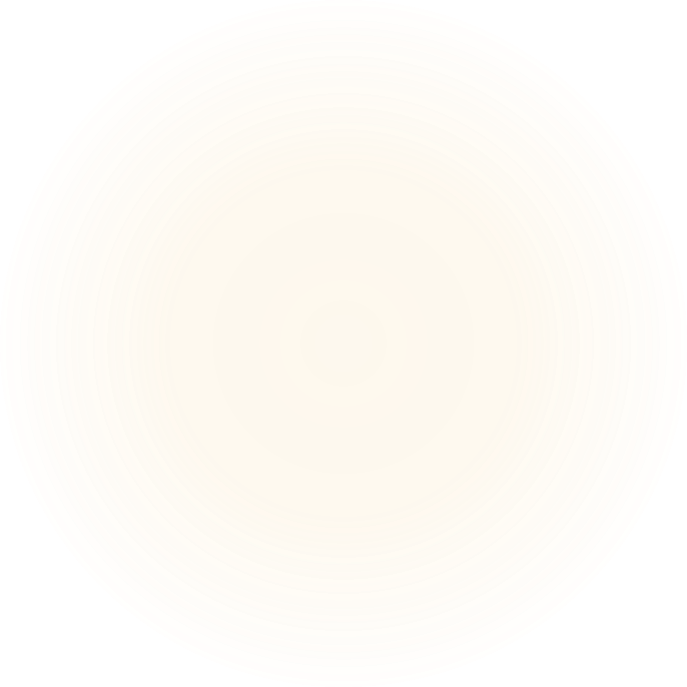 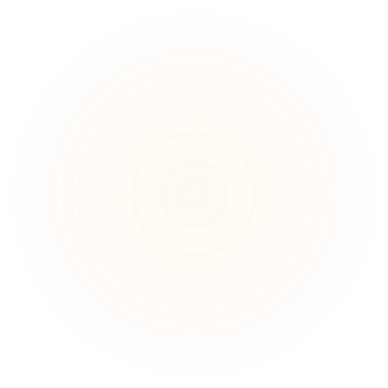 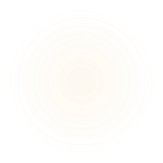 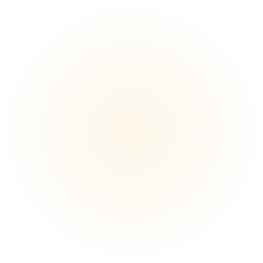 Η Θητεία του Γαβρόγλου
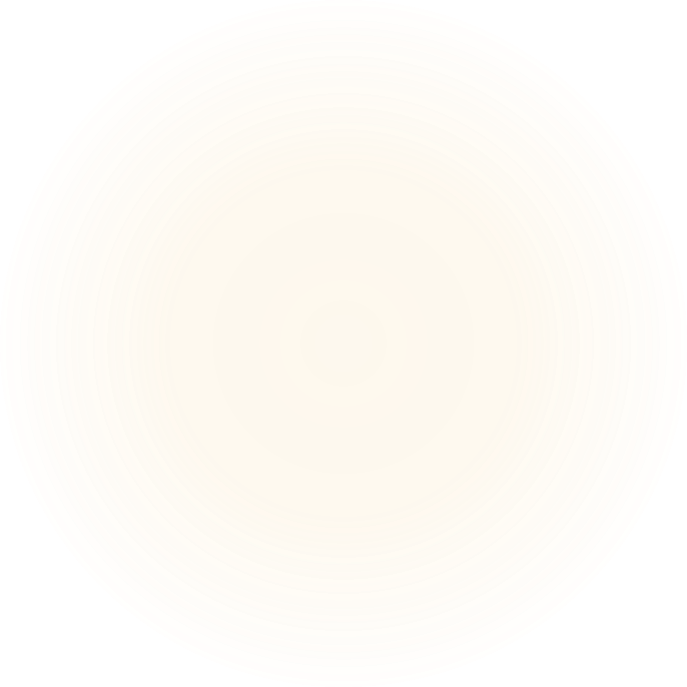 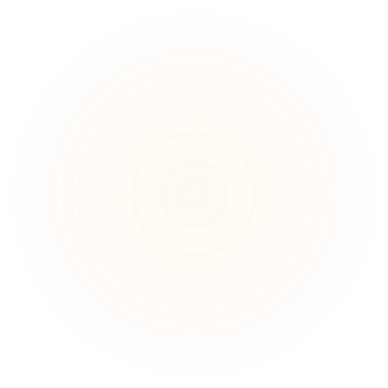 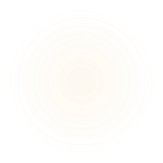 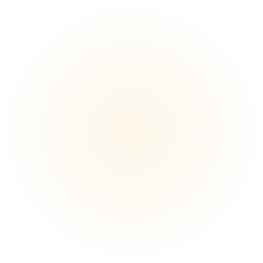 1749/2019
19-6-2017 Θεσπίζεται το ''Πρόγραμμα Σπουδών του μαθήματος των Θρησκευτικών στο Δημοτικό και στο Γυμνάσιο.
19-6-2017 Δημοσιεύεται  στην Εφημερίδα της Κυβερνήσεως. 
30-10-2017 Κατατίθεται στο Σ.τ.Ε  αίτηση για την ακύρωση της απόφασης.
Φορείς αιτούντες την ακύρωση: Γονείς(4) οι οποίοι εκπροσωπούν τα ανήλικα τέκνα τους, μαθητες Δημοτικού και Γυμνασίου, Ιερά Μητρόπολη Πειραιώς, Μητροπολίτης Πειραιώς, Πανελλήνια Ένωση Θεολόγων.
ΑΠΟΦΑΣΕΙΣ ΤΟΥ Σ.Τ.Ε
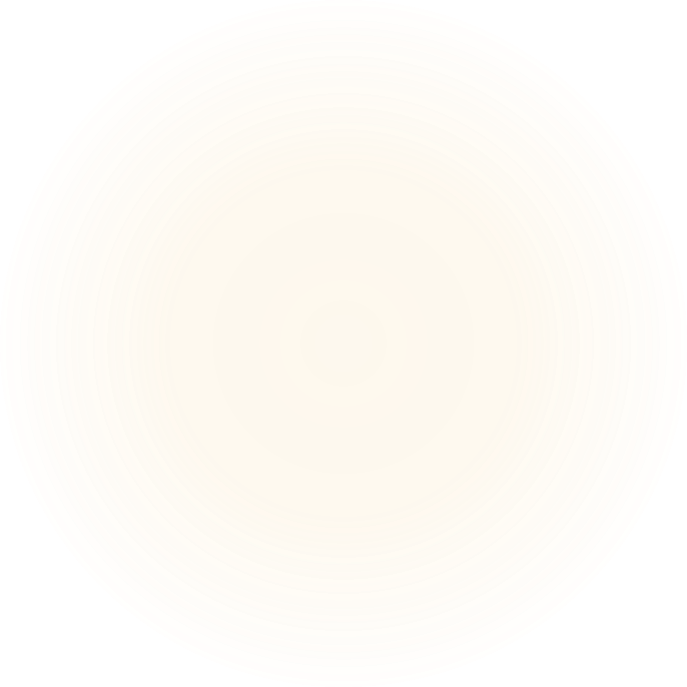 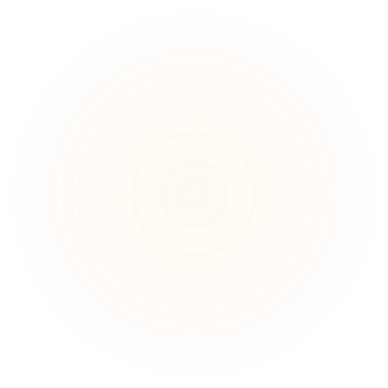 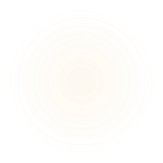 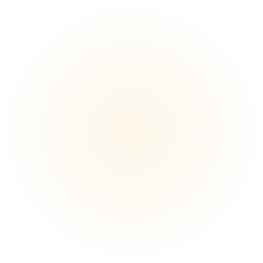 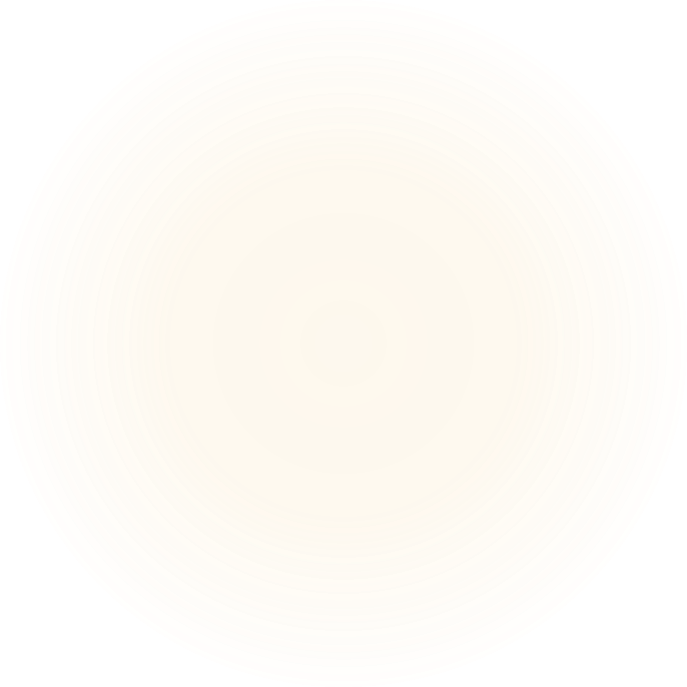 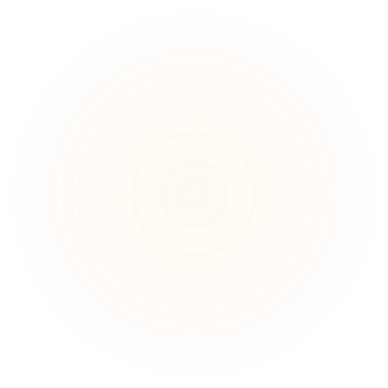 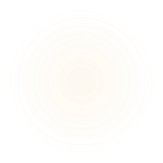 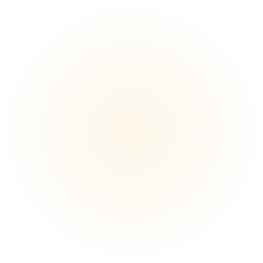 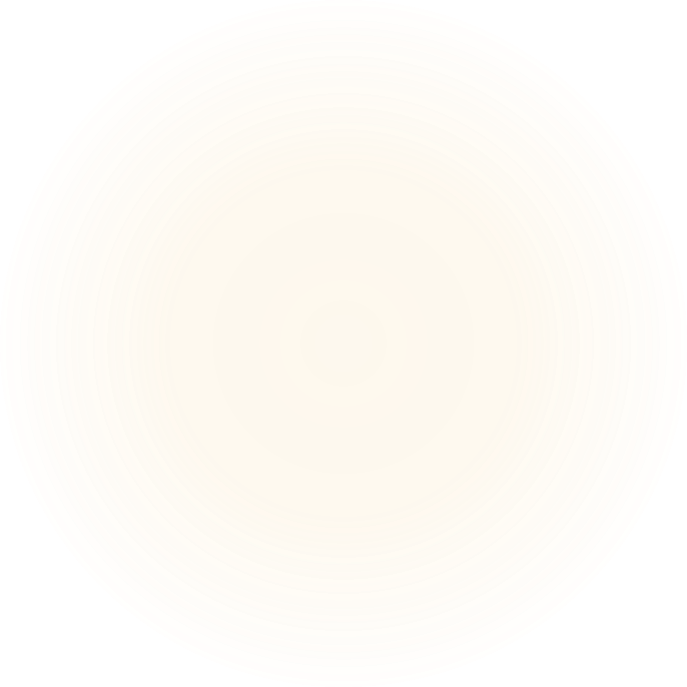 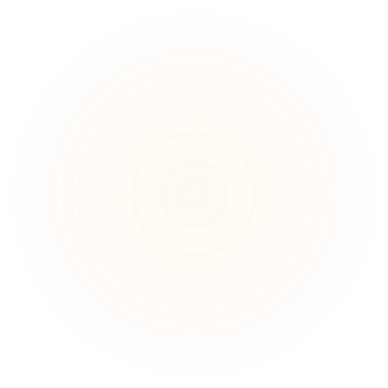 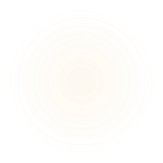 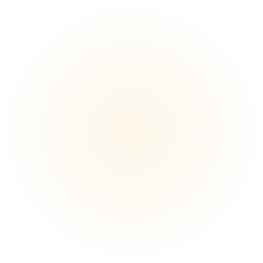 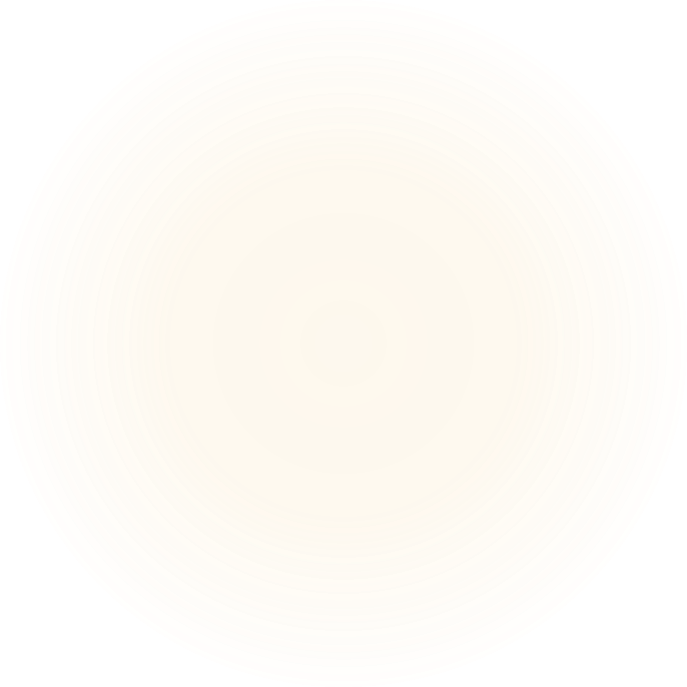 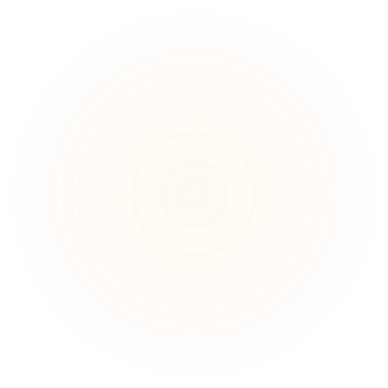 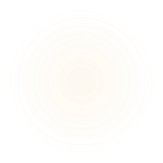 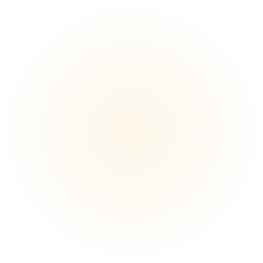 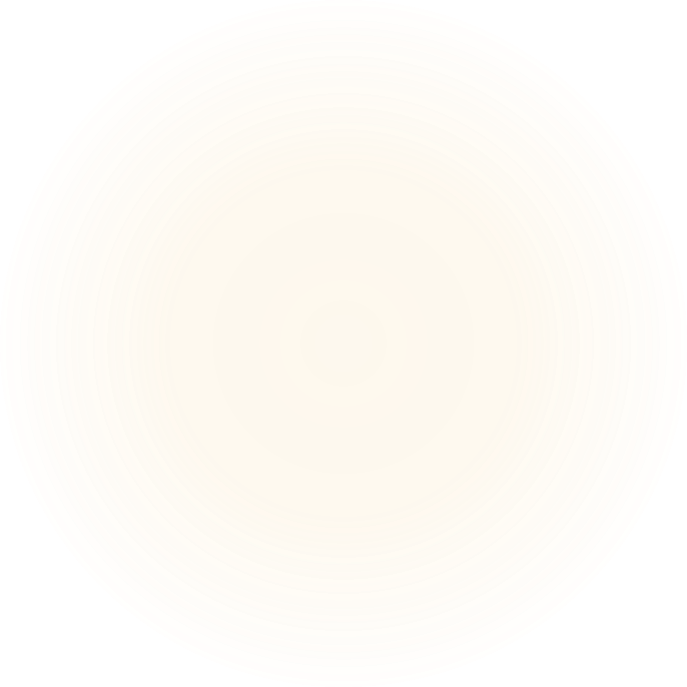 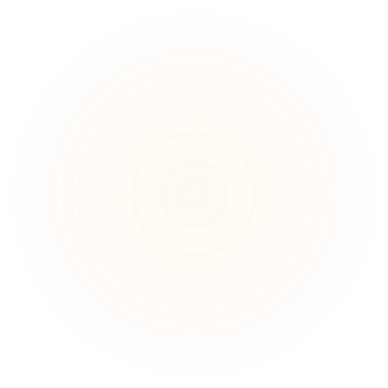 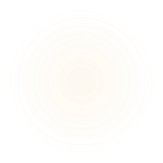 Σκέψεις των συμβούλων επί των επιχειρημάτων των φορέων.
Υπέρ της ακύρωσης τοποθετήσεις
Κατά της ακύρωσης  τοποθετήσεις.
Σκέψεις των συμβούλων επί των επιχειρημάτων των φορέων.
1759/2019
ΕΠΙΧΕΙΡΗΜΑΤΑ  ΣΩΜΑΤΕΙΟΥ ΚΑΙ ΜΑΘΗΤΏΝ (συνέχεια)
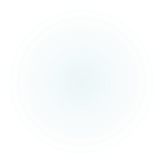 ΕΠΙΧΕΙΡΗΜΑΤΑ  ΣΩΜΑΤΕΙΟΥ ΚΑΙ ΜΑΘΗΤΏΝ
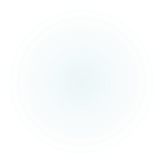 Επιχειρήματα Δημοσίου
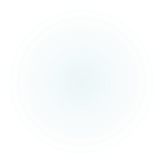 Σκέψεις του Δικαστηρίου σύμφωνα με τον νόμο
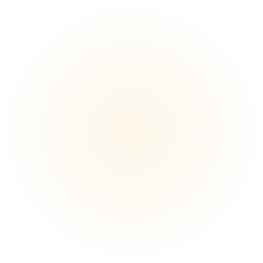 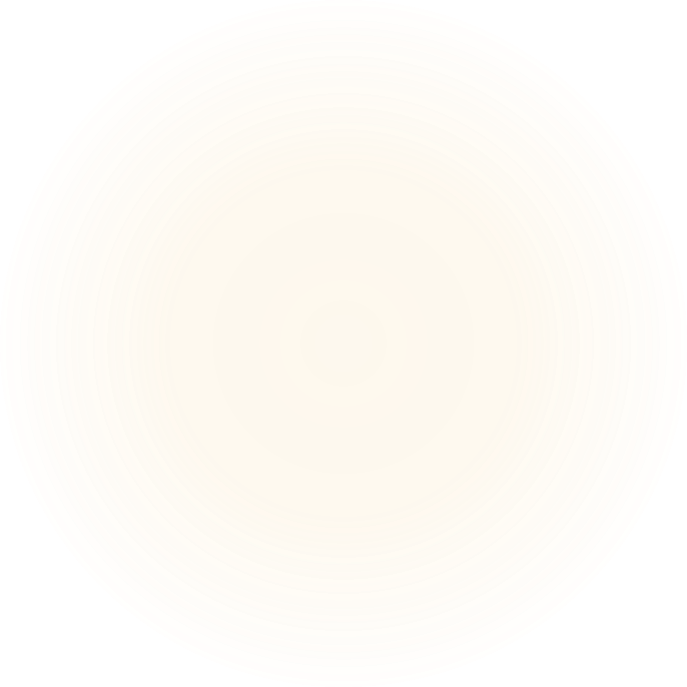 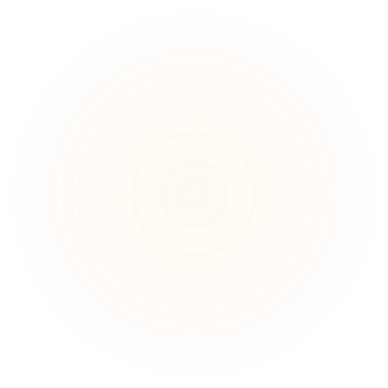 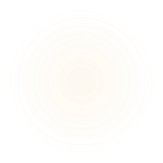 Νέα Κυβέρνηση (2019-2022): Επιστροφή στην Παράδοση;
ΑΠΑΛΛΑΓΗ
Αντιφάσεις ανάμεσα στις θρησκευτικές παραδόσεις της χώρας και της προστασίας των ατομικών ελευθεριών
ΕΓΚΥΚΛΙΟΣ ΑΡΒΑΝΙΤΟΠΟΥΛΟΥ,για την απαλλαγή   Αριθ. Πρωτ.133099/Γ2 ΤΗΣ 
19/09/2013
" Η διαδικασία απαλλαγής πραγματοποιείται μέσω της υπεύθυνης δήλωσης των γονέων ή των ίδιων των μαθητών, εάν είναι ενήλικοι. Στην δήλωση, οι ίδιοι  οι αιτούντες επιλέγουν να αναφέρουν στους λόγους απαλλαγής, είτε ότι το παιδί τους δεν είναι χριστιανό ορθόδοξο, είτε ότι δεν επιθυμούν να παρακολουθήσει το μάθημα των θρησκευτικών  για λόγους θρησκευτικής  συνείδησης."
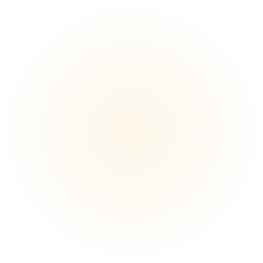 ΕΓΚΥΚΛΙΟΣ ΛΟΒΕΡΔΟΥ για την απαλλαγή Αριθ.Πρωτ. 12773/Δ2 ΤΗΣ 23/01/2015 
-Υποχρεούται να αναφερθεί στη δήλωση ότι δεν είναι χριστιανός ορθόδοξος, κι γι αυτό επικαλούνται λόγους θρησκευτικής συνείδησης-Αναφορά στην κατάχρηση του δικαιώματος της απαλλαγής, γι αυτό οι διευθυντές πρέπει να ελέγχουν την   τεκμηρίωση των προβαλλομενων λόγων . - παραβίαση προσωπικών δεδομένων- -Η εγκύκλιος υπογράφτηκε από τον Λοβέρδο στις 23/01/2015,  δύο μερες πριν τις εκλογές για νέα κυβέρνηση 25/01/2015-ΣΥΡΙΖΑ- ΑΝΕΛ, νέα κυβερνηση
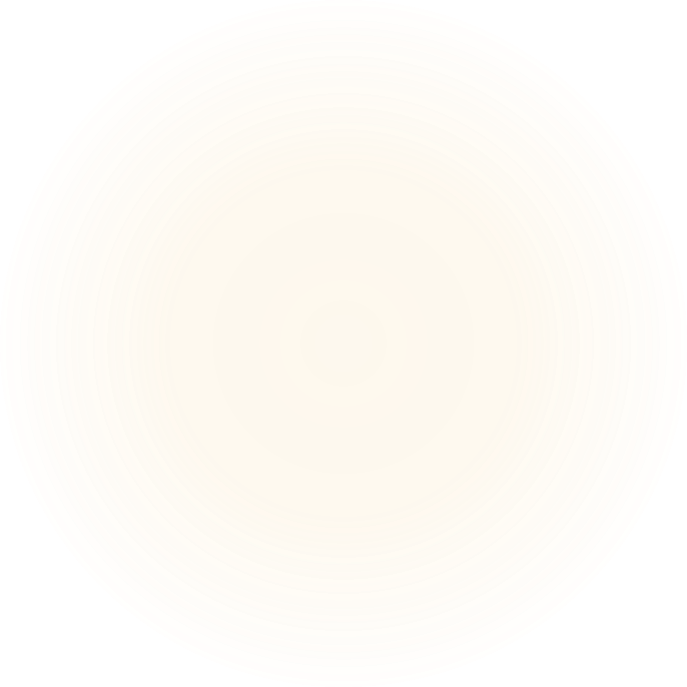 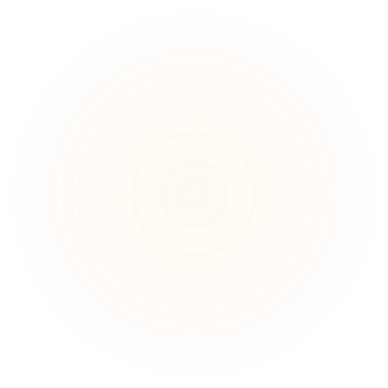 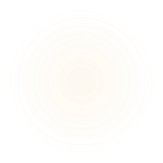 ΑΝΤΙΔΡΑΣΕΙΣ στην εγκύκλιο Λοβέρδου
ΕΝΩΣΗ ΑΘΕΩΝ
ΓΟΝΕΙΣ
Οι γονείς αντιδρούν αναφέροντας ότι αυτή η αναγκαστική δήλωση, καταπατά τα προσωπικά δεδομένα των παιδιών τους αλλά και των ίδιων, ενώ ακόμη τους δημιουργείται το άγχος εάν αυτά τα δεδομένα μπορούν να χρησιμοποιηθούν από τρίτους.
Εάν κάποιος είναι χριστιανός, αλλά διαφωνεί για  οποιοδήποτε λόγο θρησκευτικής  συνείδησης, το παιδί του να παρακολουθήσει το μάθημα, γιατί πρέπει να υπογράψει υπεύθυνη δήλωση στην οποία θα αρνείται ουσιαστικά το θρήσκευμα του;
Ζήτησε την παρέμβαση της Αρχής για ακύρωση της εγκυκλίου του Λοβέρδου.  Η Αρχή υποστήριξε ότι οι μαθητές (ή οι γονείς τους) δεν υποχρεούνται να δηλώσουν ότι δεν είναι χριστιανοί ορθόδοξοι αλλά αρκεί να επικαλεστούν λόγους συνείδησης, καθώς η δήλωση ότι δεν είναι χριστιανοί αποτελεί αρνητική δήλωση του θρησκεύματος και καταπατά το θεμελιώδες δικαίωμα της θρησκευτικής ελευθερίας.
ΑΝΤΙΔΡΑΣΗ ΑΡΧΙΕΠΙΣΚΟΠΟΥ ΙΕΡΩΝΥΜΟΥ
ΑΝΤΙΔΡΑΣΗ ΑΝΑΠΛΗΡΩΤΡΙΑΣ
ΥΠΟΥΡΓΟΥ ΠΑΙΔΕΙΑΣ,
Σίας Αναγνωστοπούλου
Τον Σεπτέμβριο του 2015, 
Προτεινει την απλοποίηση της διαδικασίας απαλλαγής από το ΜτΘ
 οι γονείς θα μπορούν να ζητούν την απαλλαγή χωρίς καμία αναφορά στο θρήσκευμά τους.  
Ειδικότερα, αναφέρει : «Το να σέβεται κανείς την Εκκλησία και τις θρησκευτικές αρχές του τόπου είναι αναμφισβήτητο για όλους. Δεν υπάρχει κανένα πρόβλημα ούτε του υπουργού, ούτε δικό μου με την Εκκλησία ούτε με οποιαδήποτε θρησκευτική αρχή. Το ζήτημα όμως είναι η ταύτιση ή η σύγχυση των χώρων του θρησκευτικού με τον δημόσιο που είναι κατεξοχήν κοσμικός και ανεξίθρησκος. Σεβόμαστε τη θρησκεία, την εκκλησία, το χώρο της, αλλά υπάρχει και ένας δημόσιος χώρος, όπου το κράτος είναι υποχρεωμένο να εξασφαλίσει την ανεξιθρησκία».
:«Αρμόδιο είναι το Σύνταγμα, πρέπει οι Έλληνες επιτέλους να σοβαρευτούμε και να μην ακούμε τις ανοησίες του ενός και του άλλου. Το Σύνταγμα λοιπόν κανονίζει ποια είναι η πορεία αυτού του κράτους και λέει το Σύνταγμα ότι η παιδεία μας πρέπει να είναι εθνική, χριστιανική παιδεία, ελληνοχριστιανική. Δεν μπορεί ο καθένας να λέει ό,τι θέλει…. Δεν είναι του υπουργείου. Κάποια κυρία που έχει ορισμένες ιδέες της ήρθε στο μυαλό…».
ΕΓΚΥΚΛΙΟΣ ΓΑΒΡΟΓΛΟΥ για την απαλλαγή Αρ. Πρωτ. 210413/ΓΔ4 της 01/12/2017
Η ΕΓΚΥΚΛΙΟΣ ΠΑΡΑΜΕΝΕΙ ΑΠΑΡΑΛΛΑΚΤΗ, ΔΗΜΙΟΥΡΓΟΥΝΤΑΙ ΠΑΛΙ ΑΝΤΙΔΡΑΣΕΙΣ
Οι γονείς -> ελληνικά δικαστήρια(ΣτΕ)  όμως αγνοούν
Γι'αυτό  καταφεύγουν στο Ευρωπαϊκό Δικαστήριο
 Επικαλέστηκαν , παραβίαση των άρθρων 8 και 9 της ΕΣΔΑ καθώς και του άρθρου 2 του Πρώτου Πρόσθετου Πρωτοκόλλου σε συνδυασμό με το άρθρο 14 της ΕΣΔΑ.
 Το Ευρωπαϊκό Δικαστήριο απαντά στην «Υπόθεση Παπαγεωργίου και λοιποί  κατά Ελλάδος». Το ΕΔΔΑ , κατέληξε στο συμπέρασμα ότι υπήρξε παραβίαση των δικαιωμάτων, αναφέροντας μεταξύ άλλων ότι οι κρατικές αρχές δεν έχουν το δικαίωμα να επεμβαίνουν στον τομέα της ατομικής συνείδησης και να εξακριβώνουν τις θρησκευτικές πεποιθήσεις του ατόμου ή να το υποχρεώνουν να αποκαλύψει τις πεποιθήσεις που έχει σχετικά με πνευματικά θέματα.
Καταγγελίες  αυτής της περιόδου,  οπως αυτή του Γενικού Λυκείου Χ. Ο καταγγέλλων αναγκάστηκε να παρακολουθήσει το μάθημα των θρησκευτικών ,επειδή στην δήλωσή του δεν ανέφερε ότι δεν  είναι Χριστιανός Ορθόδοξος. 
Η απόφαση του συμβουλίου ανέφερε ότι αναμένεται νέα εγκύκλιος σχετικά με το ζήτημα της απαλλαγής που θα συμμορφώνεται με τις σχετικές αποφάσεις του ΣτΕ, του ΕΔΔΑ και της Αρχής και θα εφαρμοστεί με την νέα εγκύκλιο του 2020- 2021.
Η νέα εγκύκλιος της Κεραμέως . Αριθ. Πρωτ. 61178/ 4 της 01/06/2021
ΑΝΑΦΕΡΕΙ ΌΤΙ: "Το ΜτΘ είναι υποχρεωτικό για όλους και παρέχει τη δυνατότητα σε μη χριστιανούς ορθόδοξους μαθητές/ μαθητριες δηλαδή αλλόθρησκους ή ετερόδοξους ή άθρησκους που επικαλούνται λόγους θρησκευτικής συνείδησης να απαλλαγούν από την παρακολούθησή του."
 Επομένως, δεν εφαρμόστηκαν οι κατάλληλες αποφάσεις οι οποίες συμμορφώνονται με τις σχετικές αποφάσεις του ΣΤΕ και της ΕΔΔΑ.
 Η αρχή προστασίας δεδομένων προσωπικού χαρακτήρα το 2022, ανέφερε ότι" η απαλλαγή μπορεί να γίνεται με απλή επίκληση σε λόγους συνείδησης ,δίνοντας σε όλους το δικαίωμα χωρίς οποιαδήποτε καταγραφή ή έλεγχο των θρησκευτικών πεποιθήσεων."
 Το 2023 το ΕΔΔΑ έχει ήδη αποφασίσει ότι η απαλλαγή πρέπει να δίνεται σε όλους χωρίς οποιαδήποτε αναφορά στο θρήσκευμα. 
Τα παραπάνω δεν πραγματοποιούνται στο σημερινό ελληνικό σχολείο, καθώς στην υπεύθυνη δήλωση για την απαλλαγή από το μάθημα απαιτείται ακόμα η επίκληση σε λόγους θρησκευτικής συνείδησης και αφορούν μόνο αλλόδοξους ή ετερόδοξος ή άθρησκους, με συνέπεια να αμφισβητείται το δικαίωμα της απαλλαγής για τους χριστιανούς ορθόδοξους.
ΤΙ ΠΡΟΒΛΕΠΕΙ Η ΕΓΚΥΚΛΙΟΣ ΠΟΥ ΙΣΧΥΕΙ ΣΗΜΕΡΑ
ΤΙ ΠΡΟΒΛΕΠΕΙ Η ΝΟΜΟΘΕΣΙΑ ΠΟΥ ΙΣΧΥΕΙ ΣΗΜΕΡΑ ΓΙΑ ΤΟ ΜτΘ;
Οργανικό και υποχρεωτικό για τις τάξεις Γ', Δ', Ε', ΣΤ' του Δημοτικού και για τις Α', Β', Γ' του Γυμνασίου και του Λυκείου.
2 ώρες εβδομαδιαίως
Οργάνωση και λειτουργία στη βάση του ελληνικού Συντάγματος, των νόμων του Κράτους και των αποφάσεων του ΕΔΔΑ.
Οικοδόμηση του ΠΣ στη βάση της Ορθόδοξης Εκκλησίας.
Μάθημα Παιδείας και Ορθόδοξης Χριστιανικής παράδοσης.
Ομολογιακός προσανατολισμός
Σκοπός του μαθήματος: Να καταστούν οι μαθητές/-τριες υπεύθυνοι και ελεύθεροι πολίτες με σεβασμό στις αρχές της Δημοκρατίας και των ανθρωπίνων δικαιωμάτων.
Κύρια μορφωτική αποστολή: η ανάπτυξη της θρησκευτικής συνείδησης των Ορθόδοξων Χριστιανών μαθητών/-τριών.
Ειδικότεροι εκπαιδευτικοί στόχοι
ΤΙ ΠΡΟΒΛΕΠΕΙ Η ΝΟΜΟΘΕΣΙΑ ΠΟΥ ΙΣΧΥΕΙ ΣΗΜΕΡΑ ΓΙΑ ΤΟ ΜτΘ;
Δομή και λειτουργικότητα των ενοτήτων του ΠΣ:
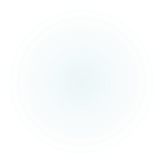 ΤΙ ΠΡΟΒΛΕΠΕΙ Η ΙΣΧΥΟΥΣΑ ΝΟΜΟΘΕΣΙΑ ΓΙΑ ΤΗΝ ΑΝΑΓΡΑΦΗ ΤΟΥ ΘΡΗΣΚΕΥΜΑΤΟΣ ΣΤΟΥΣ ΑΠΟΛΥΤΗΡΙΟΥΣ ΤΙΤΛΟΥΣ ΣΠΟΥΔΩΝ;
28/6/2019 το Δικαστήριο αποφάσισε:​


H προσβαλλόμενη απόφαση 43479/Δ2/20.3.2019 του Υπ. Παιδείας Έρευνας και Θρησκευμάτων, που επιβάλλεται υποχρεωτικά, αποτελεί παραβίαση του άρθρου 13 του Συντάγματος.
ΤΙ ΠΡΟΒΛΕΠΕΙ Η ΙΣΧΥΟΥΣΑ ΝΟΜΟΘΕΣΙΑ ΓΙΑ ΤΗΝ ΑΝΑΓΡΑΦΗ ΤΟΥ ΘΡΗΣΚΕΥΜΑΤΟΣ ΣΤΟΥΣ ΑΠΟΛΥΤΗΡΙΟΥΣ ΤΙΤΛΟΥΣ ΣΠΟΥΔΩΝ;
Άρθρο 8 ΕΣΔΑ - Προστασία των δεδομένων προσωπικού χαρακτήρα:                
 1. Κάθε πρόσωπο έχει δικαίωμα στην προστασία των δεδομένων προσωπικού χαρακτήρα που το αφορούν.                                                                   
2. Η επεξεργασία αυτών των δεδομένων πρέπει να γίνεται νομίμως, για καθορισμένους σκοπούς και με βάση τη συγκατάθεση του ενδιαφερομένου ή για άλλους θεμιτούς λόγους που προβλέπονται από το νόμο. Κάθε πρόσωπο δικαιούται να έχει πρόσβαση στα συλλεγέντα δεδομένα που το αφορούν και να επιτυγχάνει τη διόρθωσή τους.                                                
 3. Ο σεβασμός των κανόνων αυτών υπόκειται στον έλεγχο ανεξάρτητης αρχής.
   Άρθρο 9 ΕΣΔΑ - Ελευθερία σκέψης, συνείδησης και θρησκείας: 
1. Παν πρόσωπον δικαιούται εις την ελευθερίαν σκέψεως, συνειδήσεως και θρησκείας, το δικαίωμα τούτο επάγεται την ελευθερίαν αλλαγής θρησκείας ή πεποιθήσεων, ως και την ελευθερίαν εκδηλώσεως της θρησκείας ή των πεποιθήσεων μεμονωμένως, ή συλλογικώς δημοσία ή κατ' ιδίαν, δια της λατρείας, της παιδείας, και της ασκήσεως των θρησκευτικών καθηκόντων και τελετουργιών.
2. Η ελευθερία εκδηλώσεως της θρησκείας ή των πεποιθήσεων δεν επιτρέπεται να αποτελέση αντικείμενον ετέρων περιορισμών πέραν των προβλεπομένων υπό του νόμου και αποτελούντων αναγκαία μέτρα, εν δημοκρατική κοινωνία δια την δημοσίαν ασφάλειαν, την προάσπισιν της δημοσίας τάξεως, υγείας και ηθικής, ή την προάσπισιν των δικαιωμάτων και ελευθεριών των άλλων.
Άρθρο 14 ΕΣΔΑ- Απαγόρευση των διακρίσεων:
 Η χρήσις των αναγνωριζομένων εν τη παρούση Συμβάσει δικαιωμάτων και ελευθεριών δέον να εξασφαλισθή ασχέτως διακρίσεως φύλου, φυλής, χρώματος, γλώσσης, θρησκείας, πολιτικών ή άλλων πεποιθήσεων, εθνικής ή κοινωνικής προελεύσεως, συμμετοχής εις εθνικήν μειονότητα, περιουσίας, γεννήσεως ή άλλης καταστάσεως.
ΤΙ ΠΡΟΒΛΕΠΕΙ Η ΙΣΧΥΟΥΣΑ ΝΟΜΟΘΕΣΙΑ ΓΙΑ ΤΗΝ ΑΝΑΓΡΑΦΗ ΤΟΥ ΘΡΗΣΚΕΥΜΑΤΟΣ ΣΤΟΥΣ ΑΠΟΛΥΤΗΡΙΟΥΣ ΤΙΤΛΟΥΣ ΣΠΟΥΔΩΝ;
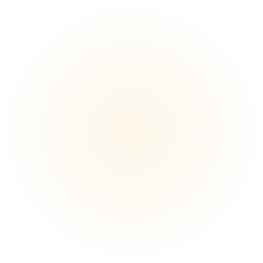 ΒΙΒΛΙΟΓΡΑΦΙΑ
Left.gr. (2015). Συνταγματική η απαλλαγή από τα θρησκευτικά – Τι αναφέρει σχετική εγκύκλιος. Left. Ανακτήθηκε από https://left.gr

Neakriti.gr. (2015). Αναγνωστοπούλου: “Απλοποίηση απαλλαγής στα Θρησκευτικά”. Neakriti. Ανακτήθηκε από https://www.neakriti.gr

Philosophia Ancilla 6 (2022): Το μάθημα των Θρησκευτικών στην Ελλάδα: ιδεολογία και νομική κατοχύρωση. Ανακτήθηκε από https://www.academia.edu/84563912/Philosophia_Ancilla_6_2022

Αρχή Προστασίας Δεδομένων Προσωπικού Χαρακτήρα. (2020). Απόφαση 32/2020: Περί απαλλαγής από το μάθημα των Θρησκευτικών. Αθήνα, Ελλάδα.

Γιαγκάζογλου, Σ. (2018). Πλουραλισμός ή ομολογιακή νοοτροπία στο μάθημα των Θρησκευτικών: Η εφαρμογή των νέων Προγραμμάτων Σπουδών στα Θρησκευτικά και οι επικρίσεις εναντίον τους. Θρησκευτική Εκπαίδευση. Ανακτήθηκε από: https://ejournals.lib.auth.gr/religionteaching/article/view/6225/5977

Ένωση Αθέων. Θέσεις των πολιτικών κομμάτων στην Πρόταση διαχωρισμού κράτους-εκκλησίας. (2023). Ανακτήθηκε από https://union.atheia.gr/theseis_kommatwn2023/
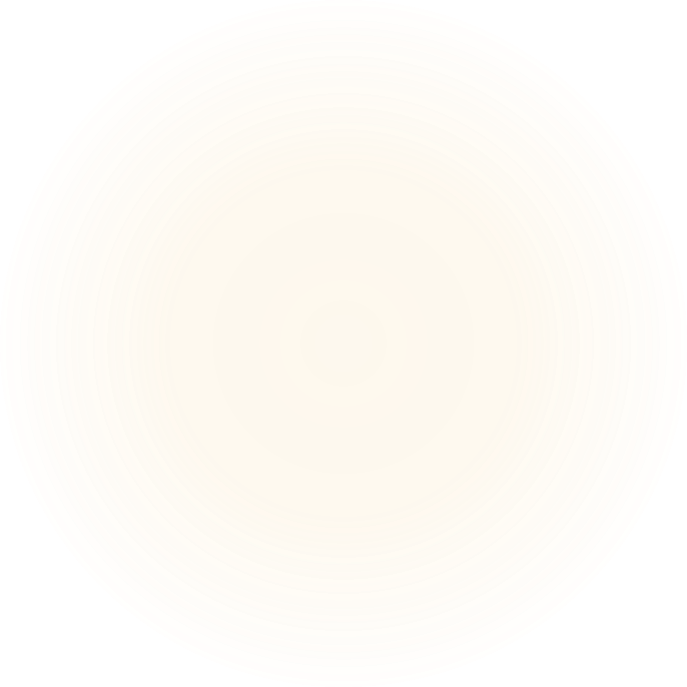 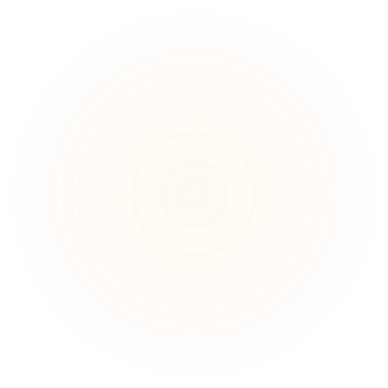 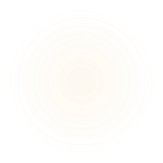 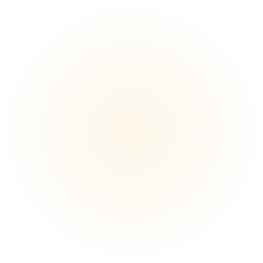 Ευρωπαϊκή Σύμβαση Δικαιωμάτων του Ανθρώπου (ΕΣΔΑ) 1950.

Εφημερίδα της Κυβερνήσεως, 2019. ΣΥΝΤΑΓΜΑ ΤΗΣ ΕΛΛΑΔΑΣ.

Εφημερίδα της Κυβερνήσεως, 2021. Απαλλαγή μαθητών Πρωτοβάθμιας Εκπαίδευσης από την ενεργό συμμετοχή σε μαθήματα (Αριθ. 98268/Δ1, Τεύχος Δεύτερο, Αρ. Φύλλου 3675). Αθήνα, Ελλάδα.

Εφημερίδα της Κυβερνήσεως, 2021. Πρόγραμμα Σπουδών του μαθήματος των Θρησκευτικών Γενικού και Επαγγελματικού Λυκείου.

Εφημερίδα της Κυβερνήσεως, 2021). Πρόγραμμα Σπουδών του μαθήματος των Θρησκευτικών στο Δημοτικό και στο Γυμνάσιο.

Ζαμπέτα, Ε. (2018). Θρησκεία, δημοκρατία και εκπαίδευση. Κοινωνική Συνοχή και Ανάπτυξη, 13(1), 19-31.

Ζαμπέτα, Ε. (2018). Ο χαρακτήρας του Μαθήματος των Θρησκευτικών.

Σαπουνάς, Α. Σ. (2021). Η θρησκευτική αγωγή στο σύγχρονο ελληνικό σχολείο: Συζήτηση για τον ομολογιακό ή τον θρησκειολογικό χαρακτήρα του μαθήματος των Θρησκευτικών στην ελληνική Πρωτοβάθμια Εκπαίδευση. Θρησκευτική Εκπαίδευση, Ανακτήθηκε από: https://ejournals.lib.auth.gr/religionteaching/article/view/8029/7906
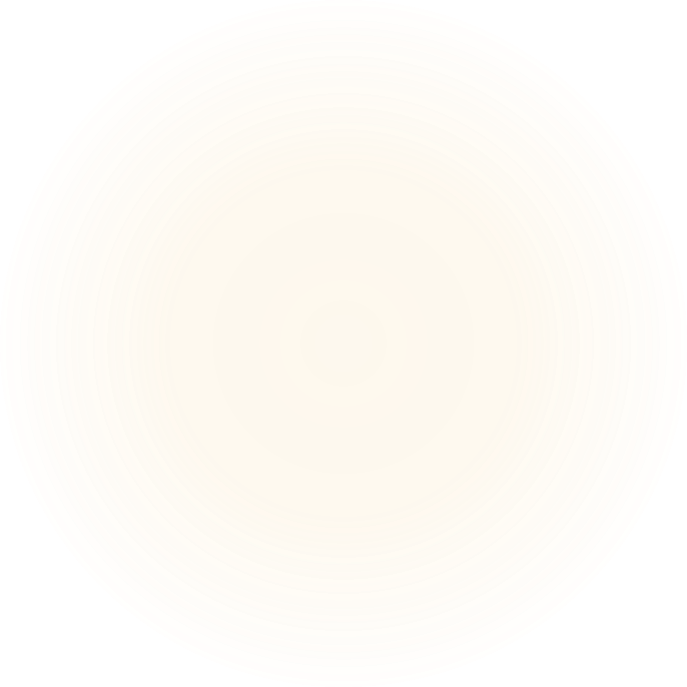 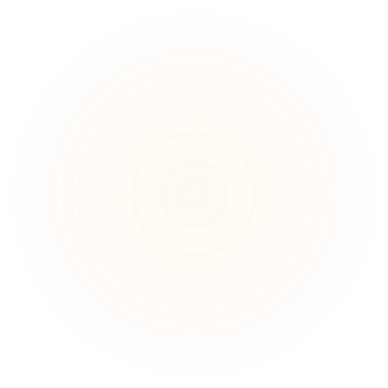 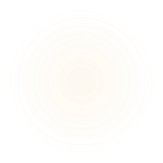 ΣτΕ. (2019). Απόφαση 1749/2019. Ανακτήθηκε από: https://www.adjustice.gr/webcenter/faces/wcnav_externalId/search-caselaws?bltId=5ACDC834C5C5D9164C618175914D47EE&_afrLoop=15314871738385474#!%40%40%3F_afrLoop%3D15314871738385474%26bltId%3D5ACDC834C5C5D9164C618175914D47EE%26_adf.ctrl-state%3D154eu7r712_67 

ΣτΕ. Απόφαση 1759/2019: περί αναγραφής του θρησκεύματος στους απολυτηρίους τίτλους σπουδών. 

Σωτηρέλης, Γ. (2018). «Θεοκρατία ή Δημοκρατία;». Εφημερίδα Τα Νέα: 18-4-2018.

Το Βήμα. (2015). Έντονη αντίδραση Ιερώνυμου για την απαλλαγή από τα θρησκευτικά. Το Βήμα. Ανακτήθηκε από https://www.tovima.gr

Το μάθημα των Θρησκευτικών σε νέες περιπέτειες από το 2019 και μετά. (2023). Pemptousia.gr. Ανακτήθηκε από https://www.pemptousia.gr/2023/11/to-mathima-ton-thriskeftikon-se-nees-peripeties-apo-to-2019-ke-meta/
Υπουργείο Παιδείας και Θρησκευμάτων. (2013). Εγκύκλιος 133099/Γ2:Ρύθμιση μαθητικών θεμάτων. Αθήνα, Ελλάδα.

Υπουργείο Παιδείας και Θρησκευμάτων. (2015). Εγκύκλιος 12773/Δ2: Ρύθμιση μαθητικών θεμάτων. Αθήνα, Ελλάδα.

Υπουργείο Παιδείας, Έρευνας και Θρησκευμάτων. (2017). Εγκύκλιος 210413/ΓΔ4: Ενημέρωση για τη διδασκαλία του μαθήματος των Θρησκευτικών. Αθήνα, Ελλάδα.

Υπουργείο Παιδείας και Θρησκευμάτων. (2020). Εγκύκλιος 104795/ΓΔ4: Ρύθμιση μαθητικών θεμάτων. Αθήνα, Ελλάδα.
Υπουργείο Παιδείας και Θρησκευμάτων. (2021). Εγκύκλιος 61178/ΓΔ4: Τροποποίηση εγγραφών, μετεγγραφών, φοίτησης και θεμάτων οργάνωσης της σχολικής ζωής στα σχολεία της δευτεροβάθμιας εκπαίδευσης. Αθήνα, Ελλάδα.

ΦΕΚ 2104/τ. Β’/19-6-2017. Πρόγραμμα Σπουδών του μαθήματος των Θρησκευτικών στο Δημοτικό και στο Γυμνάσιο.

ΦΕΚ 2105/τ. Β’/19-6-2017. Πρόγραμμα Σπουδών του μαθήματος των Θρησκευτικών στο Λύκειο.
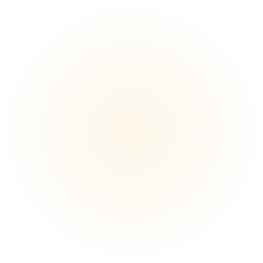 ΕΥΧΑΡΙΣΤΟΥΜΕ ΠΟΛΥ!!!
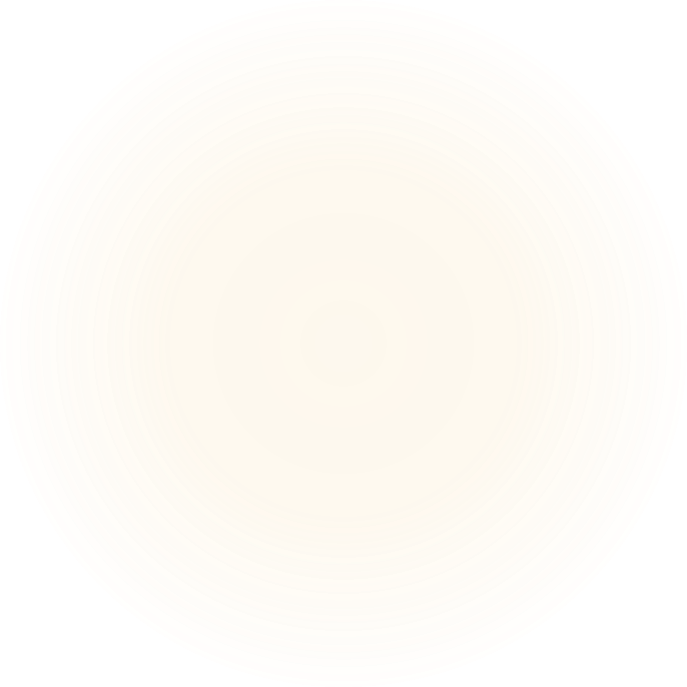 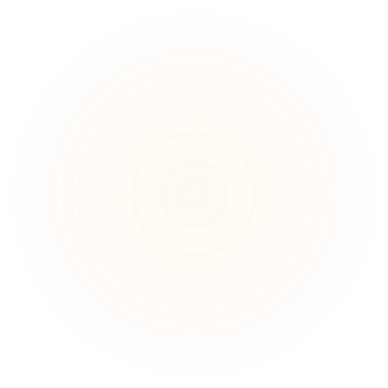 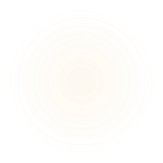